Vision Guided Mosquito Dissection for the Production of Malaria Vaccine
Nick Greene
Project Group 5
Checkpoint Presentation
Mentors: Balazs Vagvolgyi, Alan Lai, Parth Vora
Confidential
1
Backgound
Sanaria has developed practical and effective malaria vaccines which could be critical in the global fight against malaria [2] [3]
Currently, production of malaria vaccine is heavily bottlenecked by manual extraction of mosquito salivary glands
Ongoing development of an automated robot system for the mosquito salivary gland extraction
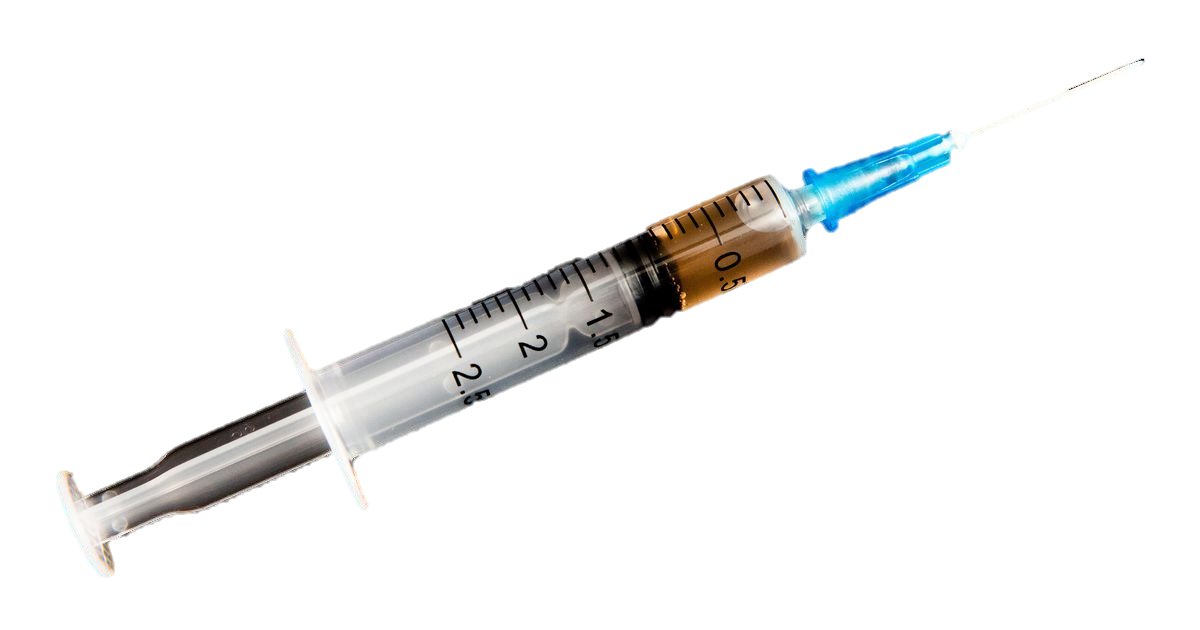 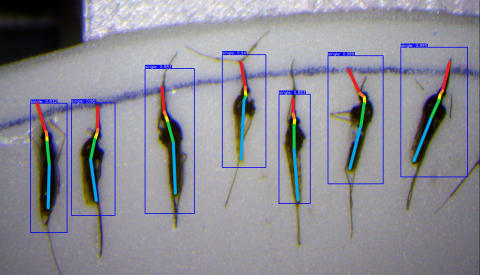 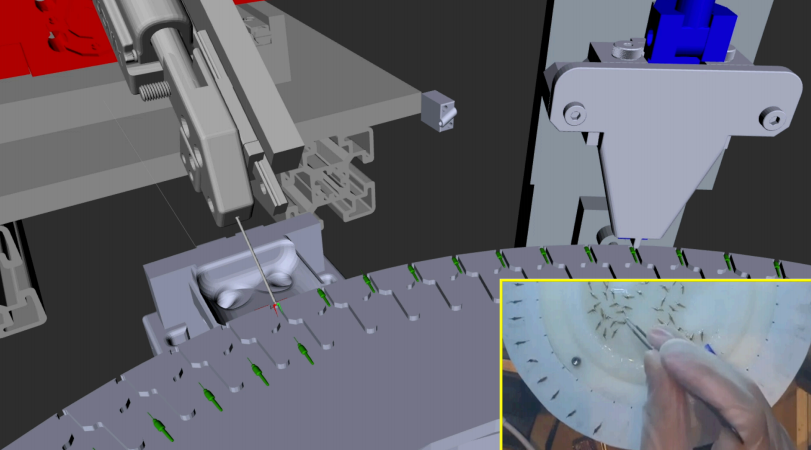 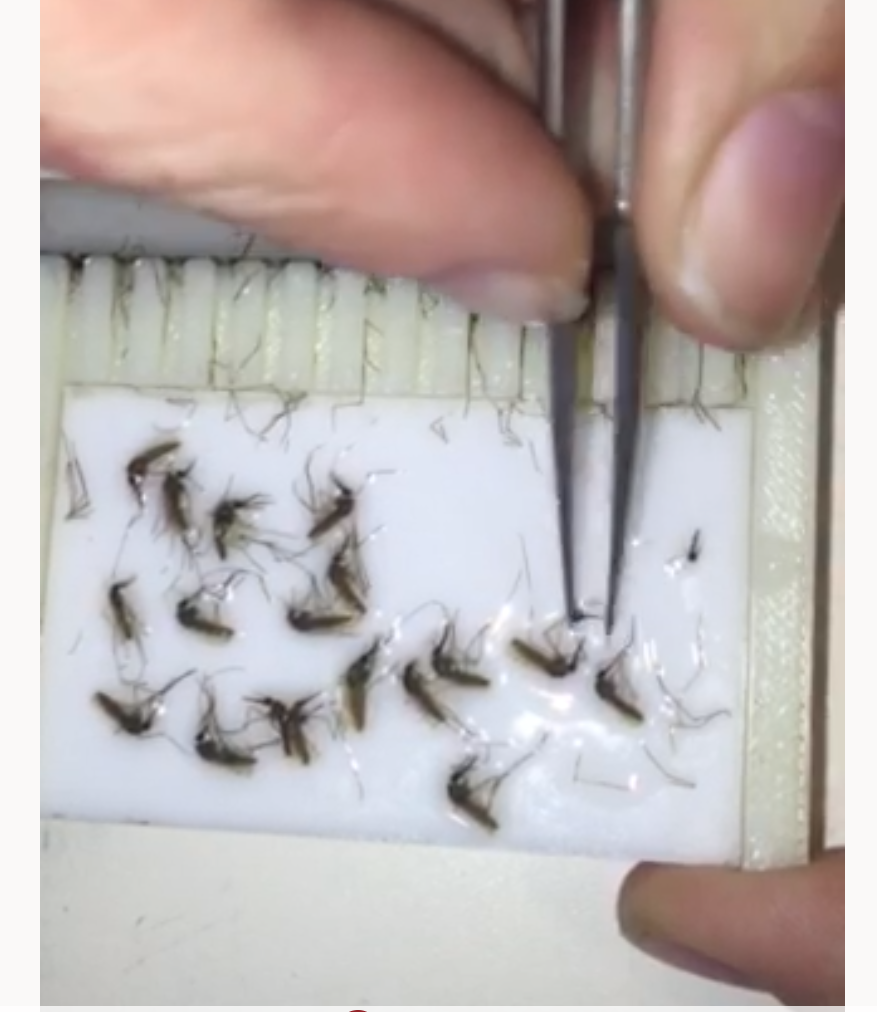 image: CNET
[7] Jongo et al. 2018
[8] Sanaria
All Images from JHU
except where noted
image: JHU
Confidential
2
Goals
Implement vision algorithms with both machine learning and conventional image processing:
Tasks are:
Check if turntable cleaning was successful at the cleaning station
Check if gripper has mosquito parts stuck to it
Estimate the volume of the mosquito extrudate
Integrate these algorithms with the current system
All Images from JHU
except where noted
Confidential
3
Machine Setup / Demonstration
Cleaning Station
Squeezing Station
Cutting Station
All Images from JHU
except where noted
Confidential
4
System Integration
The vision algorithms will be integrated with the existing system through the use of ROS Services.
ROS Service will be implemented in C++
   for OpenCV and Python for PyTorch
PyTorch
OpenCV
image
Camera
Network
image
image
Ros Service Request
output
Robot System
Computer
Vision Computer
output
final result
Ros Service Response
Compare and Validate
Actuators
commands
All Images from JHU
except where noted
Confidential
5
Deliverables
Confidential
6
Progress – Dataset
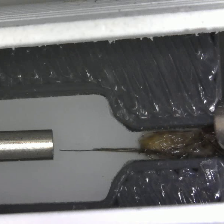 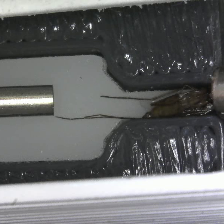 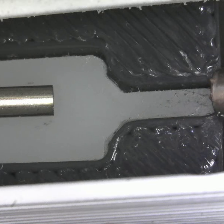 Cleaning Station Dataset
All images annotated
293 in total

Gripper Dataset
All images acquired
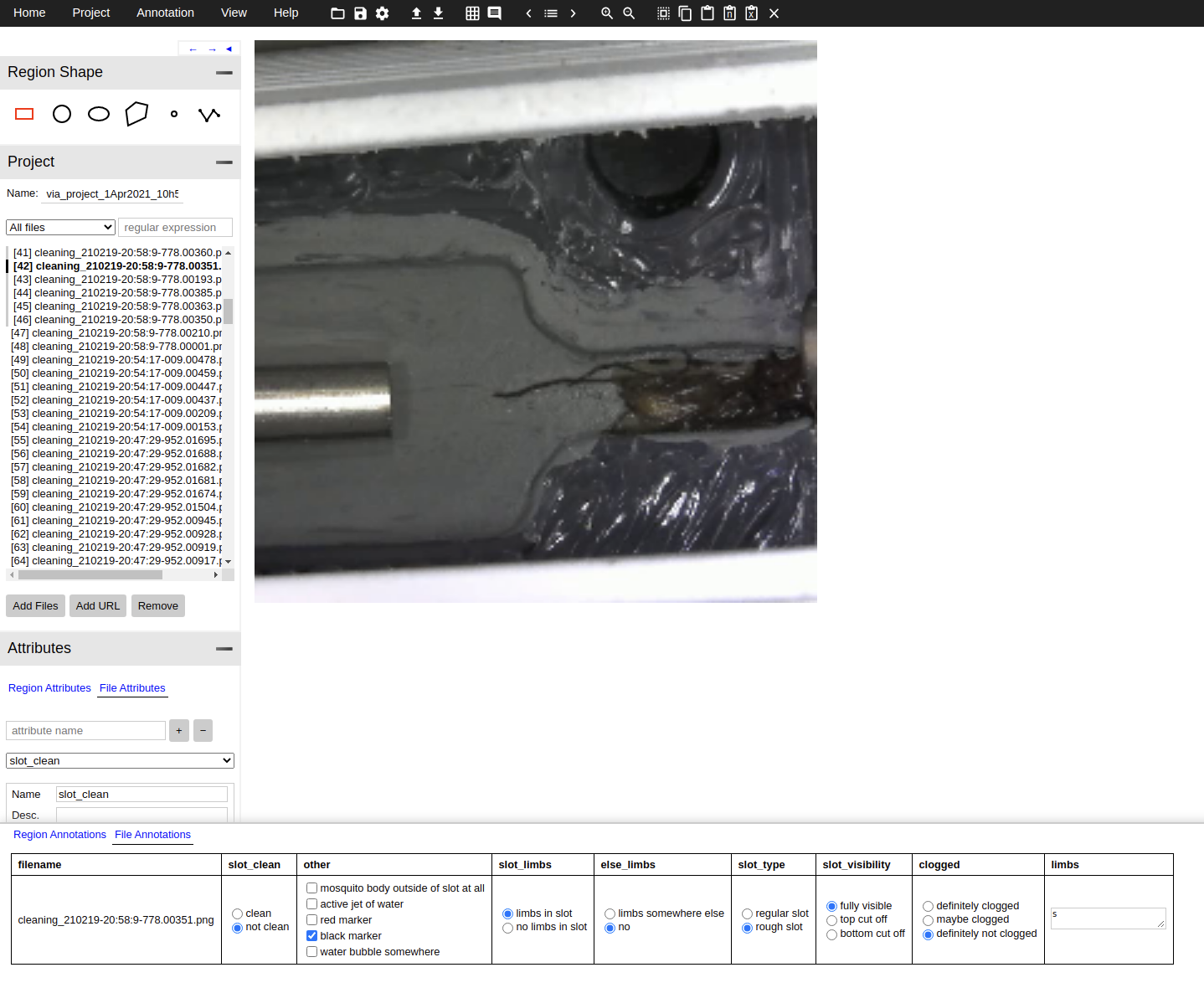 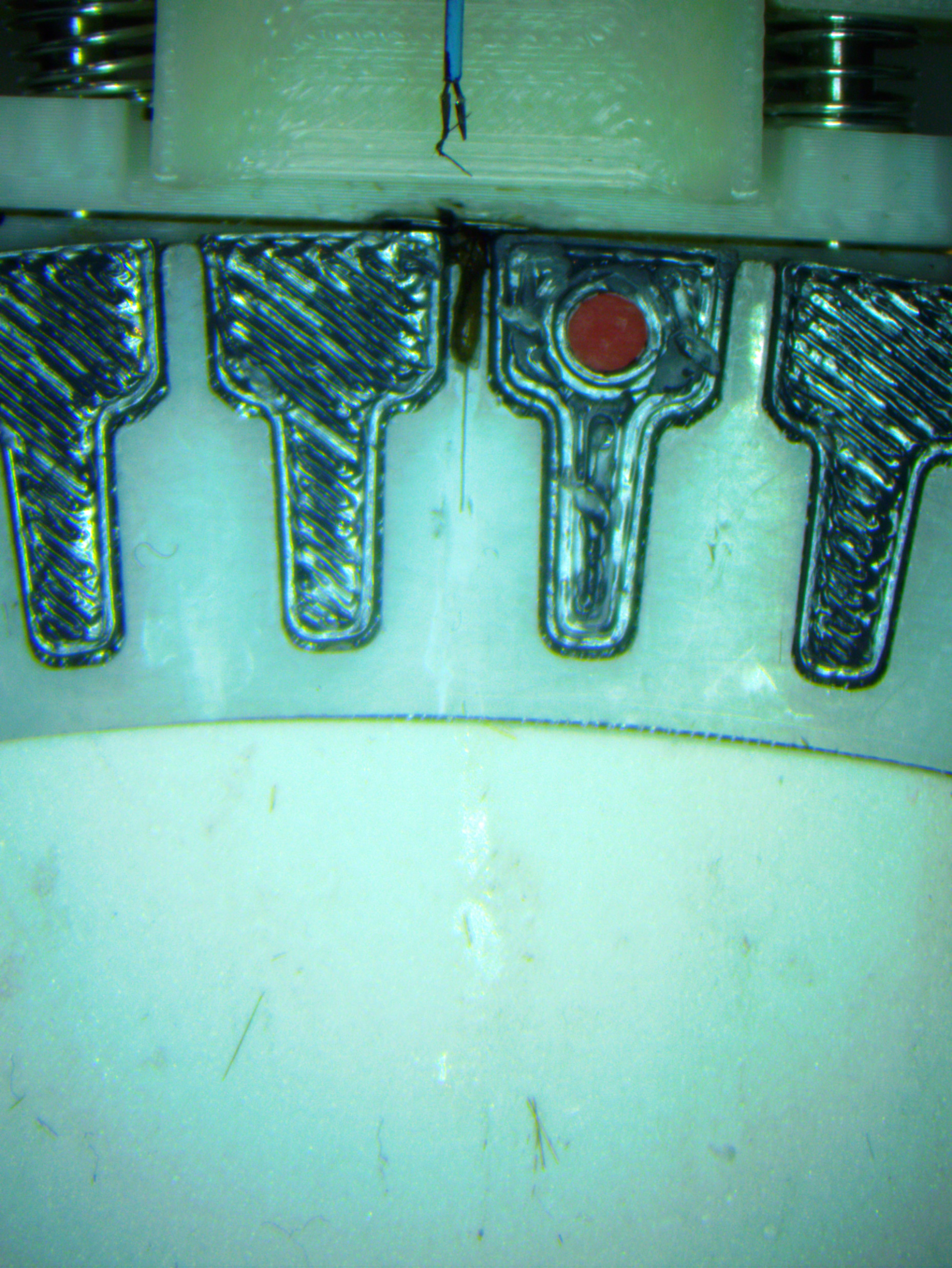 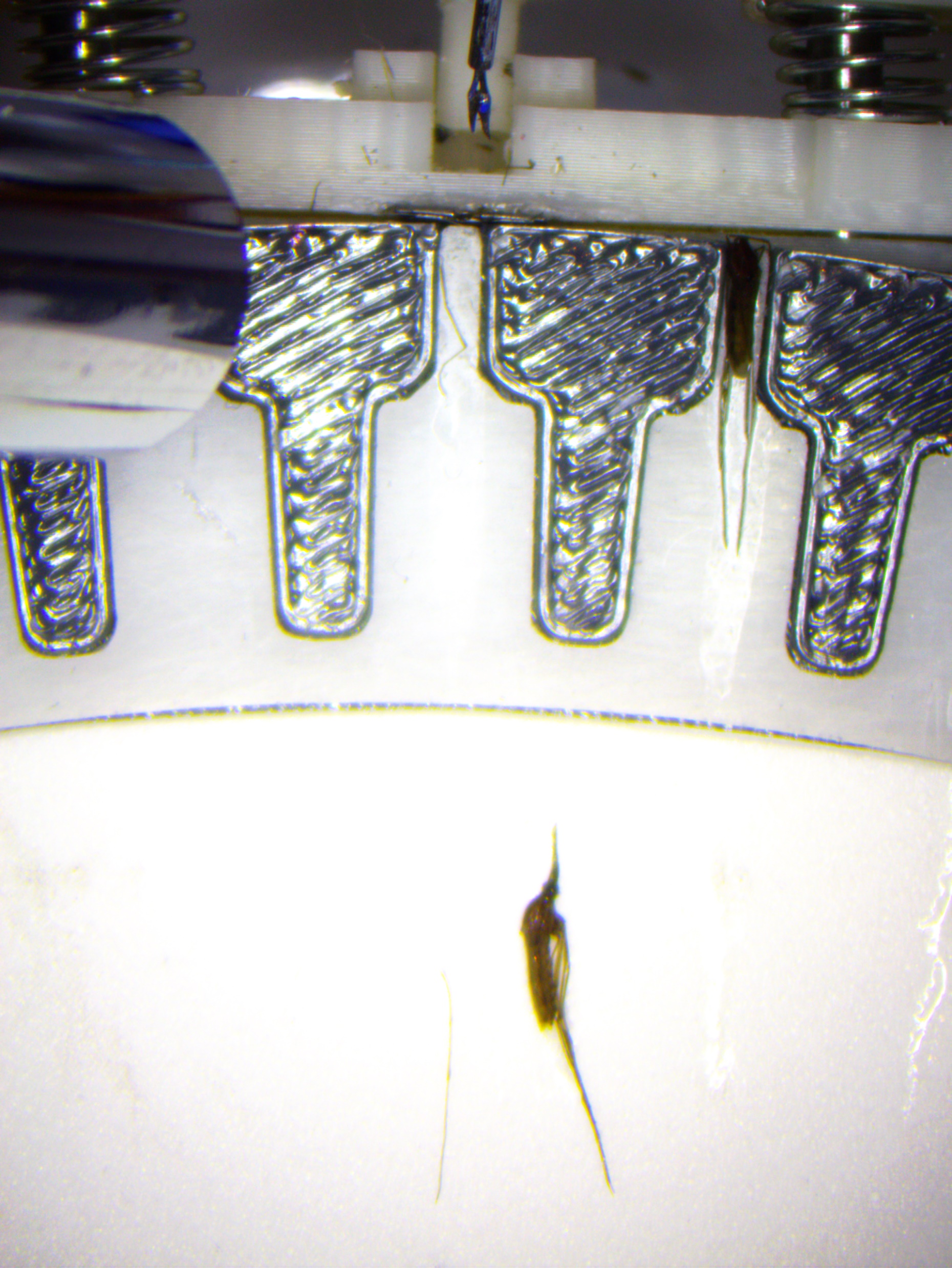 All Images from JHU
except where noted
Confidential
7
Progress – Image Processing
Image Processing method is 98% accurate on the dataset.
Mosquitos Segmented by filtering/thresholding
Pixel count determines if slot is clean

Working on a registration method
Will improve robustness and accuracy
All Images from JHU
except where noted
Confidential
8
Segmentation – Image Processing
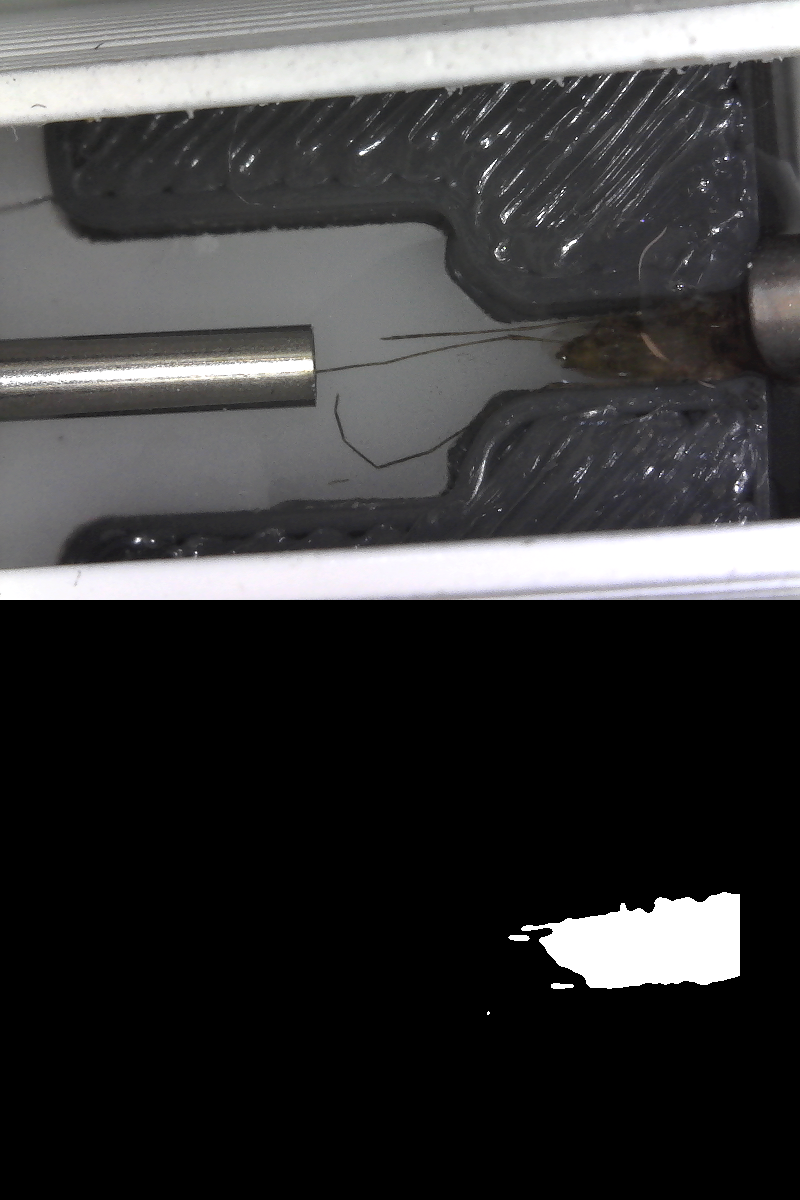 Convert Image to HSV color space
Set value channel to 100%
Convert back to RGB,
Threshold by color
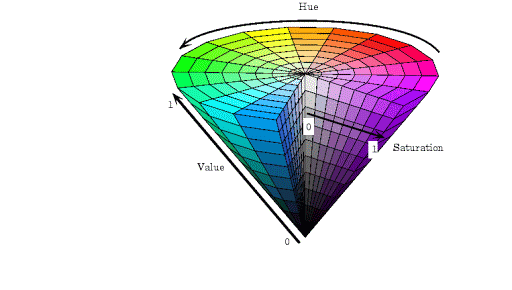 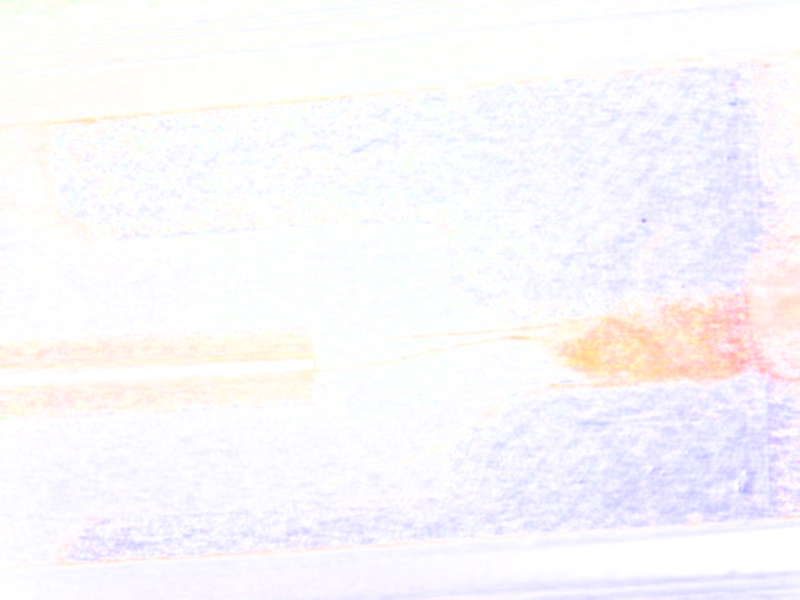 Image Source: http://www.ece.northwestern.edu/
All Images from JHU
except where noted
Confidential
9
Segmentation – Image Processing
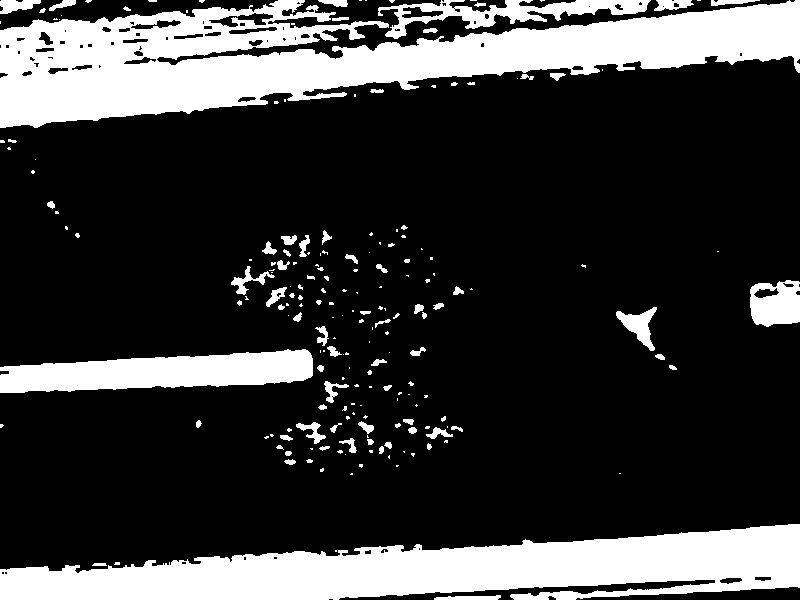 Perform a brightness threshold and subtract from previous result
Remove specular reflections which interfere with the segmentation
Only consider predefined region of interest
Gaussian and Median filtering used to clean up the results more
All Images from JHU
except where noted
Confidential
10
Segmentation Results – Image Processing
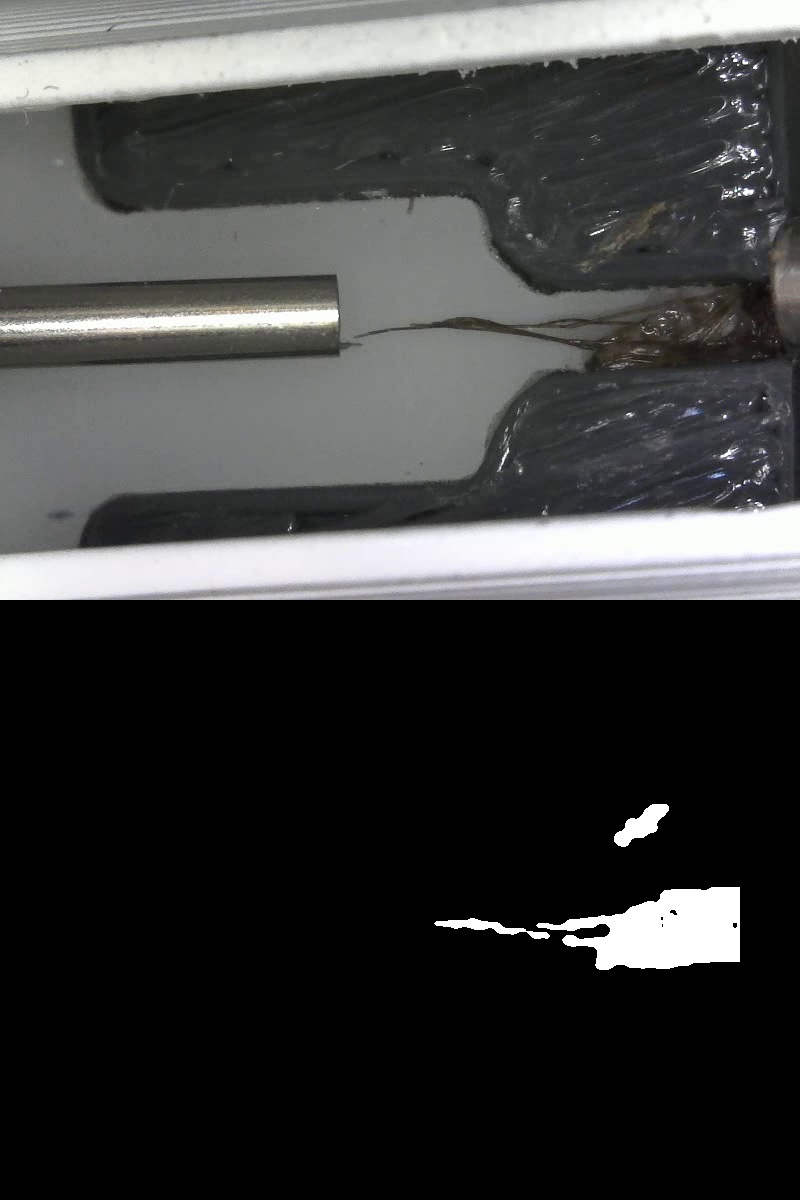 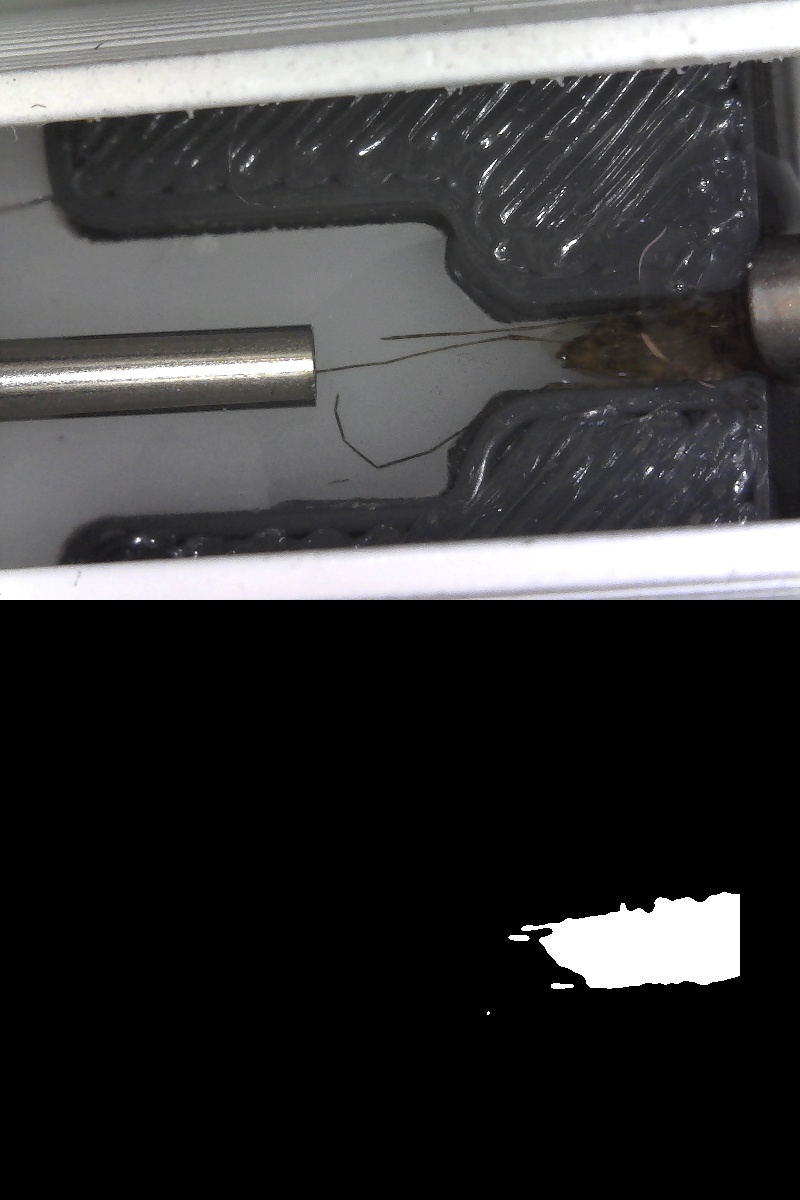 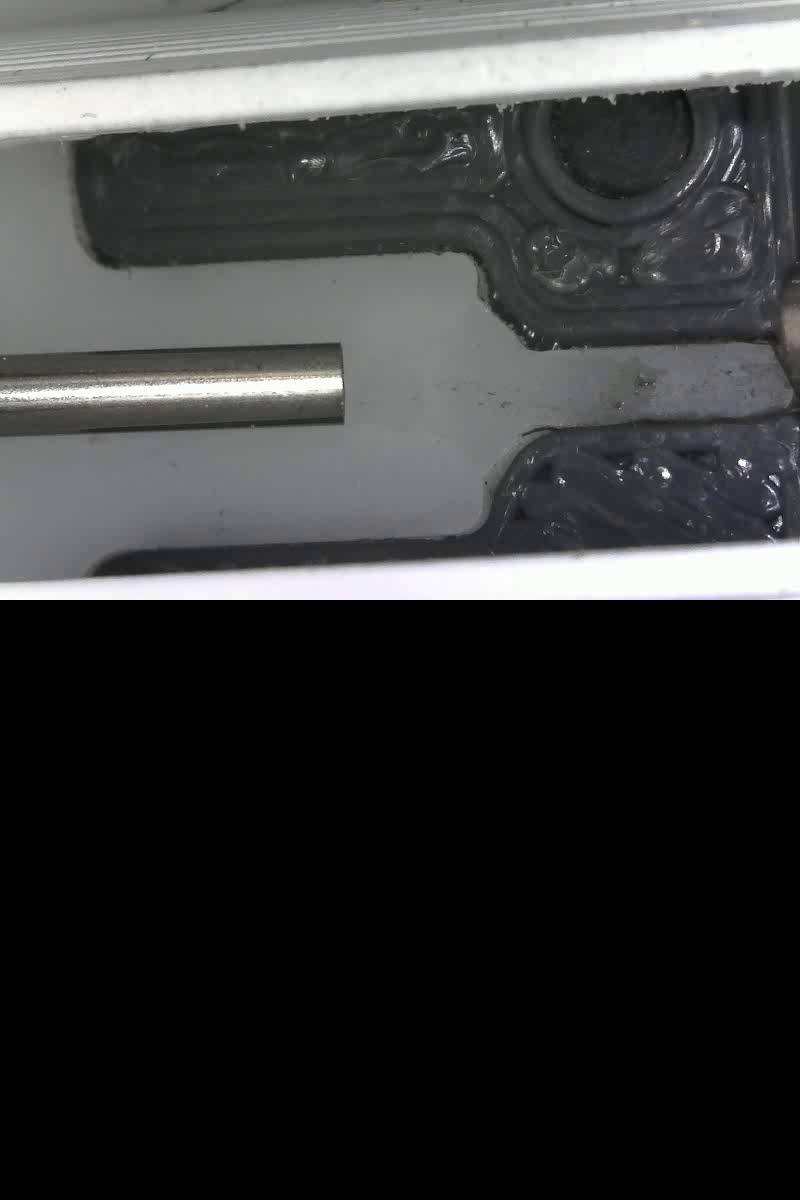 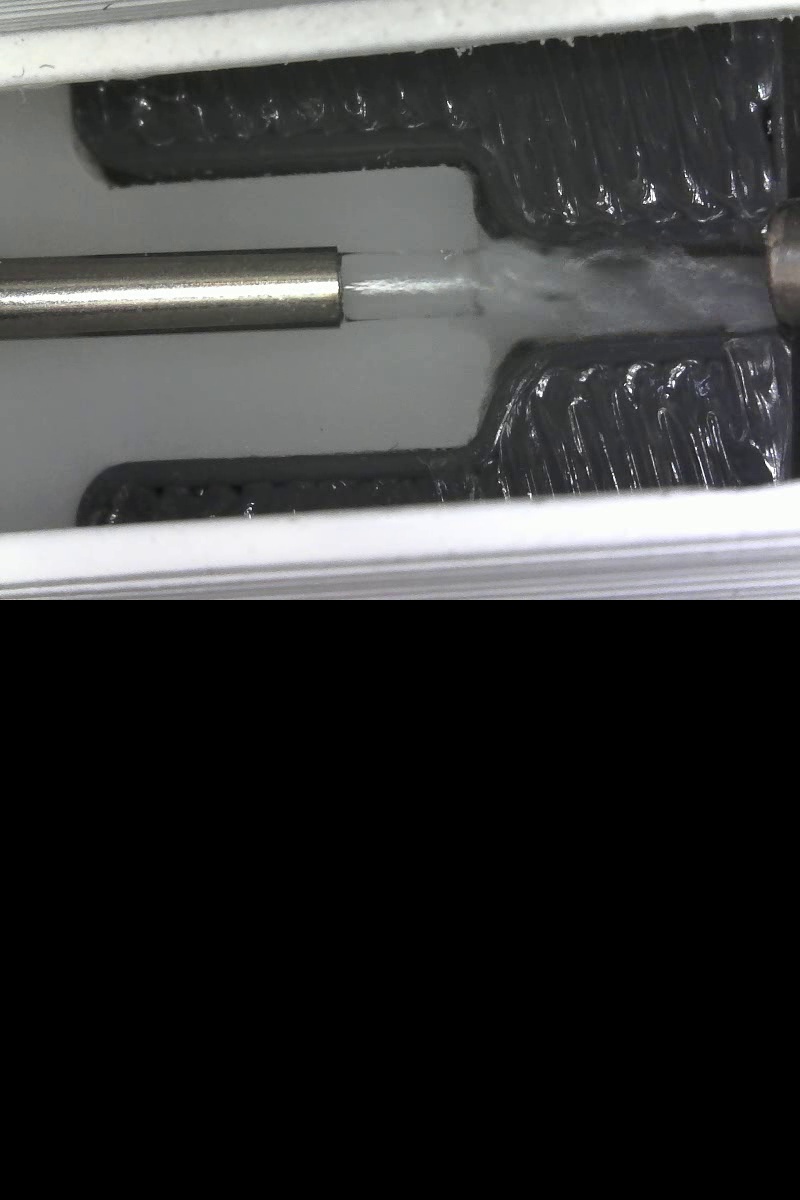 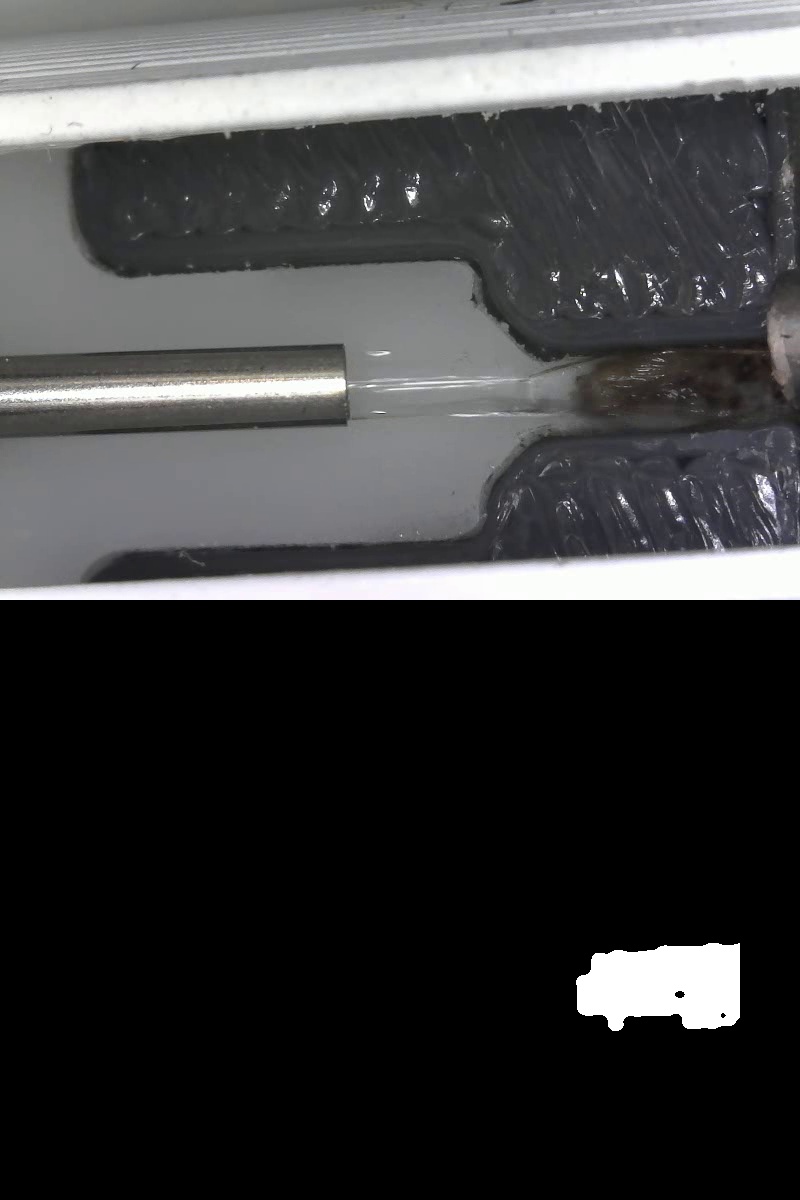 All Images from JHU
except where noted
Confidential
11
More Work – Image Processing
Camera can move significantly if bumped frame to frame making the region of interest less precise
Trying to detect features with a Hough Transform to register a more precise mask
Will wait to finish this because
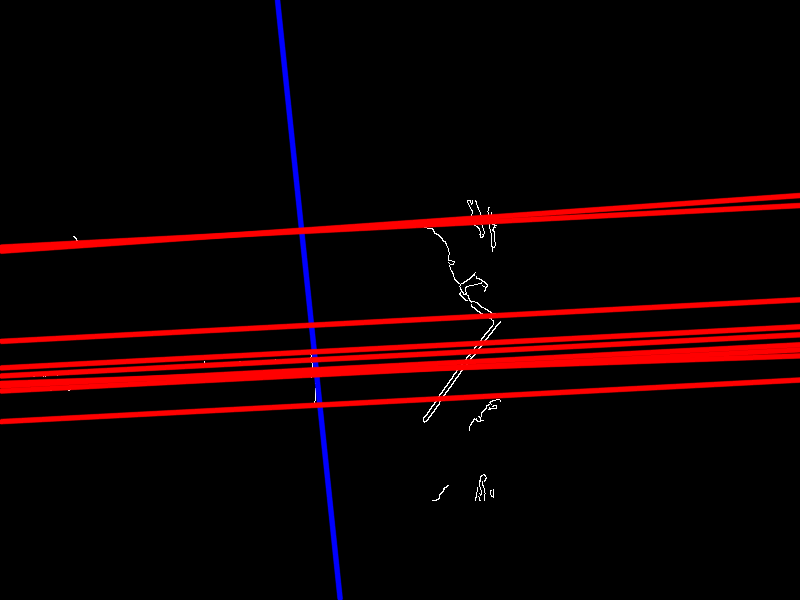 All Images from JHU
except where noted
Confidential
12
Deep Learning
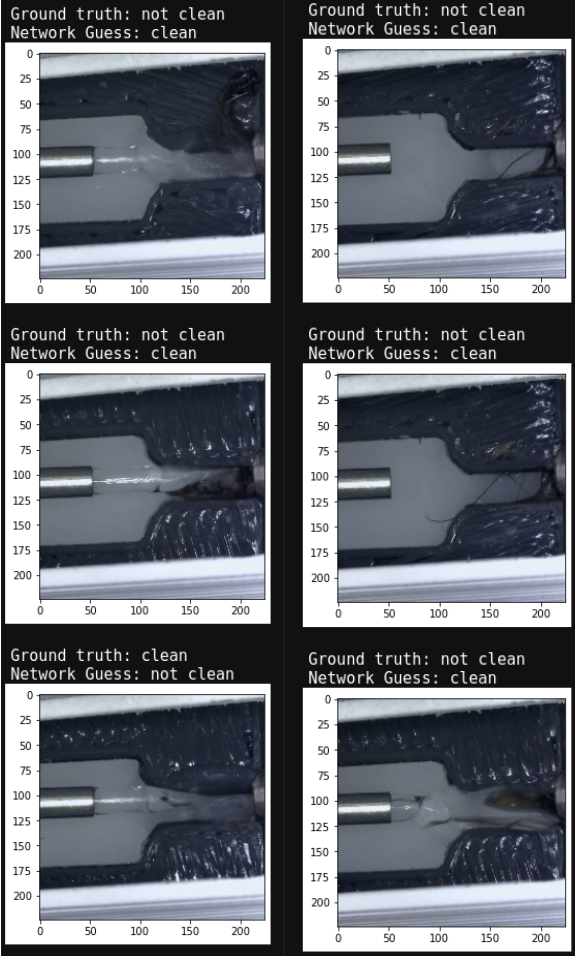 Transfer learning with VGG16 pretrained on ImageNet
100% accuracy on the Test set
97% accurate over entire dataset
Did poorly when water was present
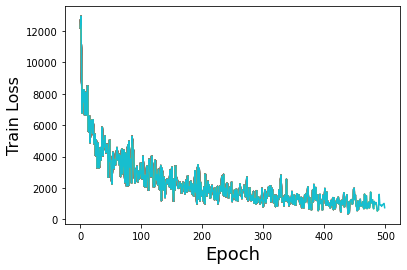 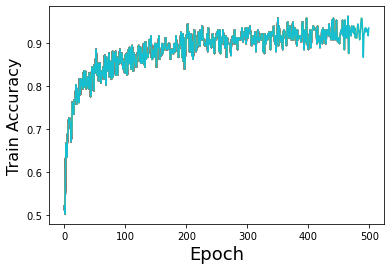 Network Failures
Confidential
13
Deliverables
Confidential
14
Dependencies
Confidential
15
Management
Weekly Monday meetings with the entire mosquito project team
Additional meetings as needed with the Vision team (likely approximately weekly)
Confidential
16
References
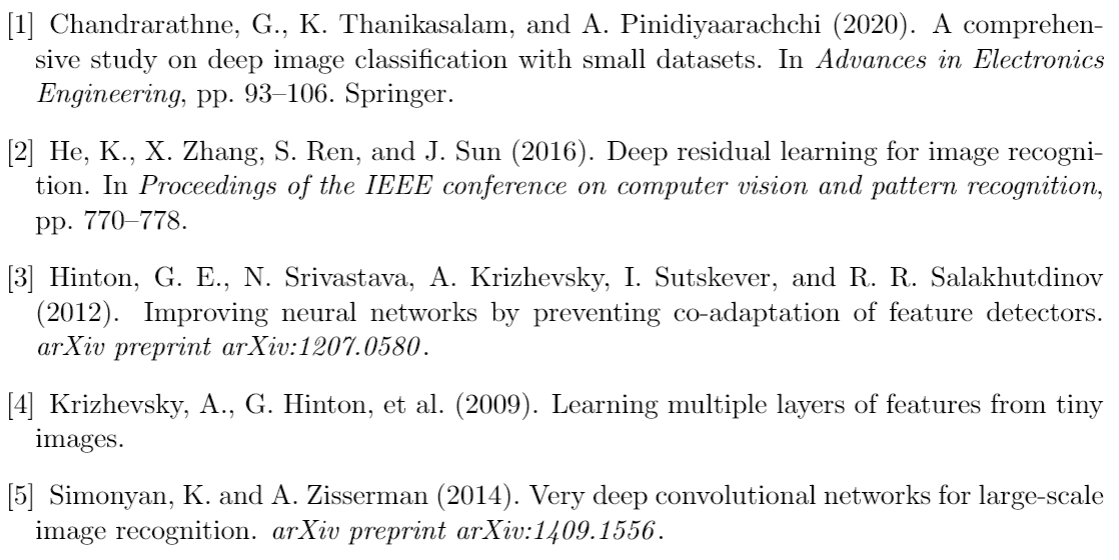 [6]  WHO, 2019. World Malaria Report 2017. Geneva, Switzerland: World Health Organization.
[7]  Jongo, Said A., Seif A. Shekalaghe, LW Preston Church, Adam J. Ruben, Tobias Schindler, Isabelle Zenklusen, Tobias Rutishauser et al. "Safety, immunogenicity, and protective efficacy against controlled human malaria infection of Plasmodium falciparum sporozoite vaccine in Tanzanian adults." The American journal of tropical medicine and hygiene 99, no. 2 (2018): 338-349.
[8]   Sanaria, Sanaria.com.
Confidential
17